flood
By bailey  olivia molly james
When river get high and coved the land.
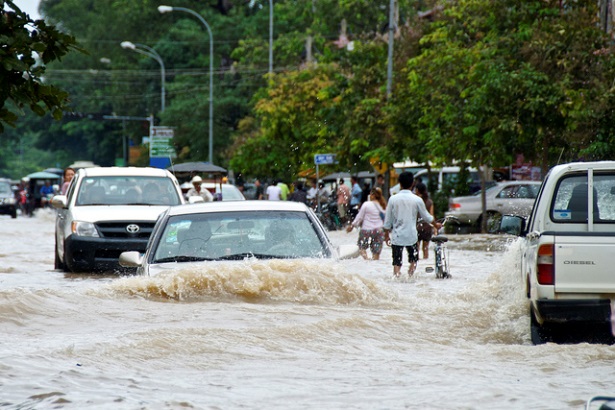 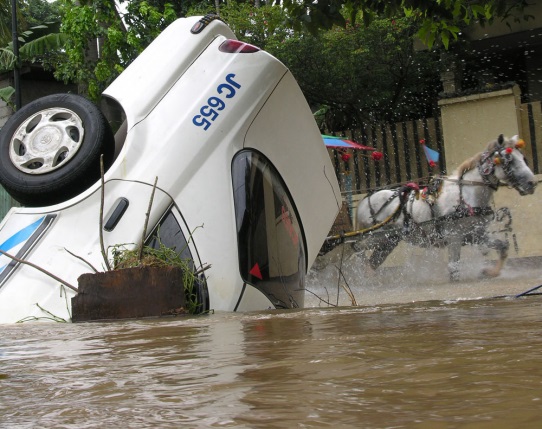 What is it.
A flood is when a lot of hevy rain fils up the river     high .
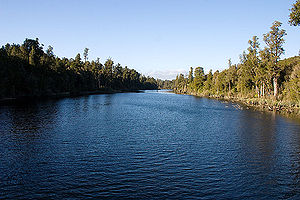 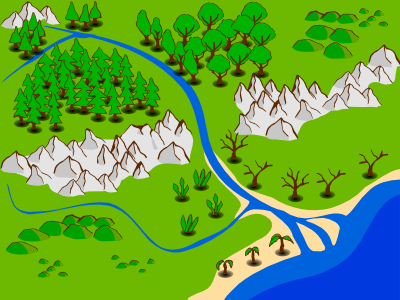 What made it?
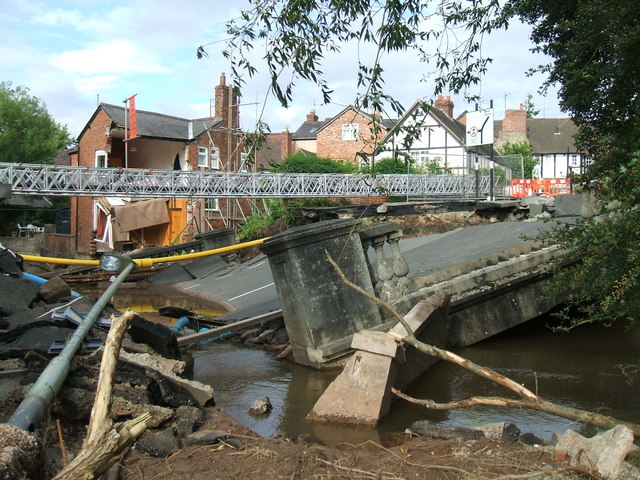 It can rip your roof of.
It can brake aleltrcs.
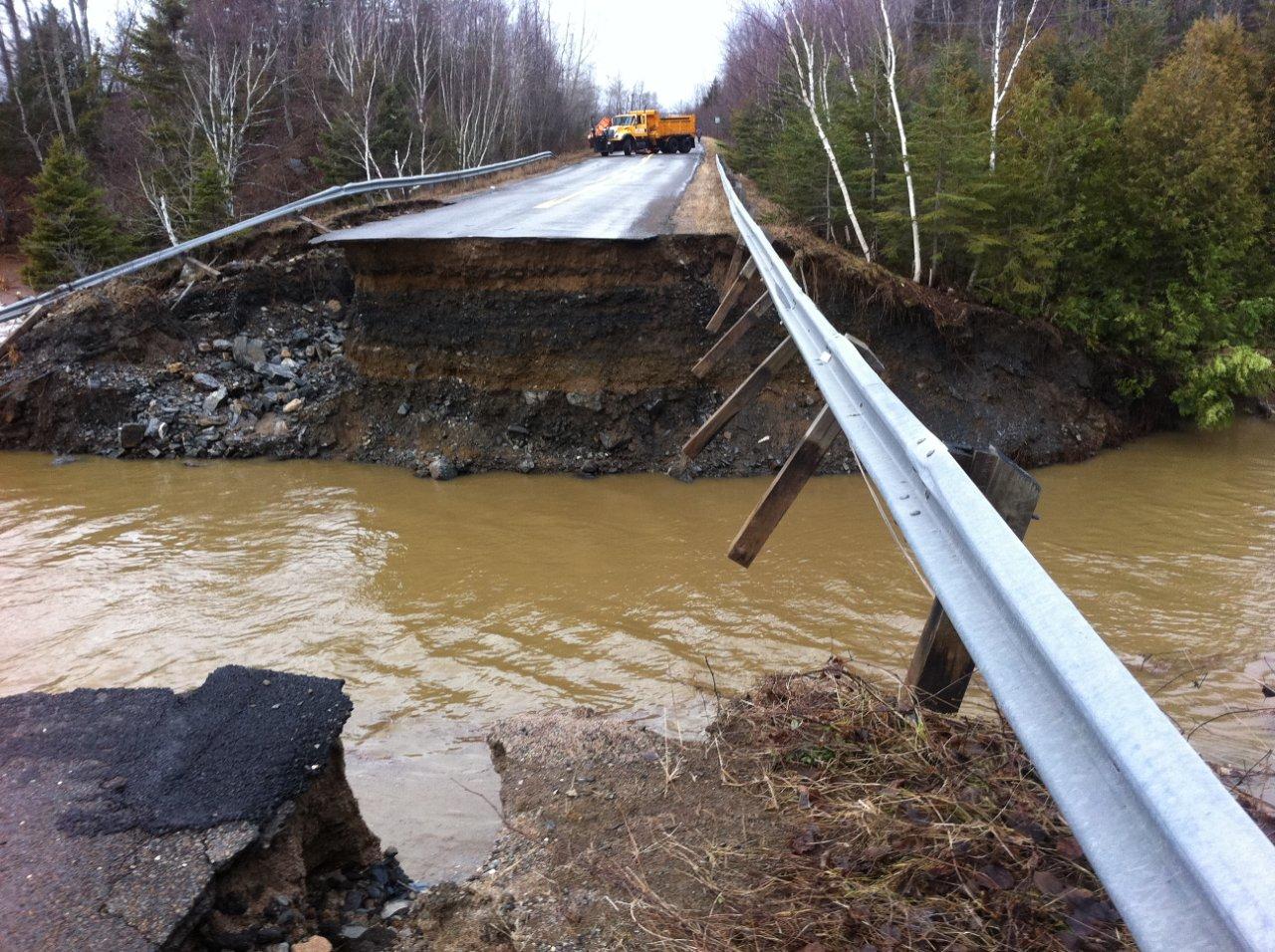 What damage can it do?
Evacuate.
 Move furniture upstairs.
Build a dam.
Block your door with sand bags.
WHAT CAN WE DO?